Wspieranie uczniów do nowych wymagań w klasie 4- do klasy 4  bez barier !!!szkoła podstawowa nr 59 w szczeciniedorota Politewicz- pedagog
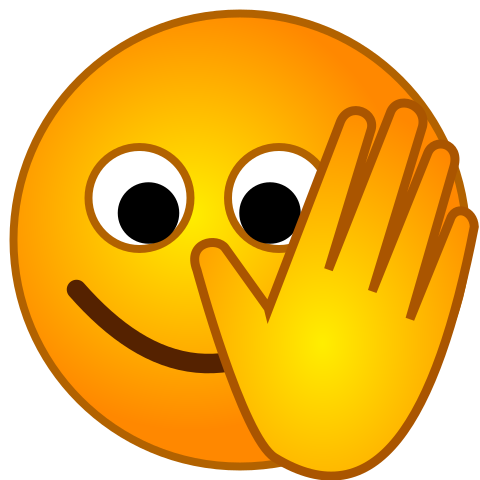 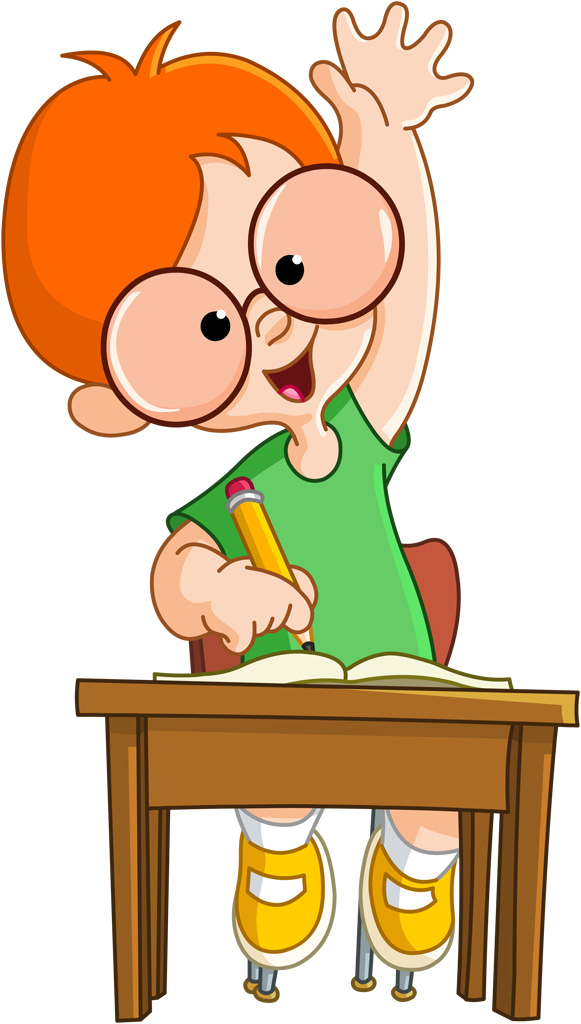 Dziecko w klasie   4 .Czyli środkowy wiek szkolny .
to czas zmian  rozwojowych  w wieku 9-11 lat ;
łączą się jednocześnie z przekroczeniem progu klasy 3 
i  przejściem dziecka do klasy 4.
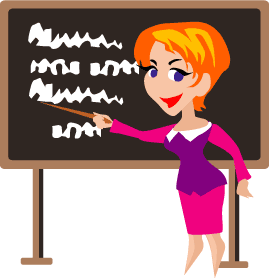 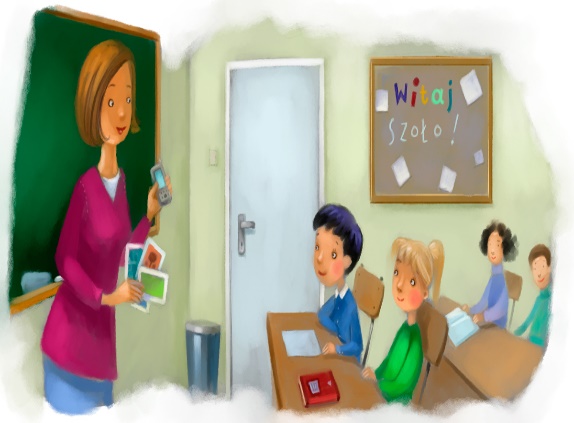 Rozwój dziecka w wieku 9 -11 latNajważniejsze :
Rozwój fizyczny dzieci w środkowym wieku szkolnym jest zróżnicowany. Po raz pierwszy wyraźnie zaznaczają się w rozwoju różnice pomiędzy chłopcami i dziewczynkami  oraz  różnice  indywidualne – pomiędzy poszczególnymi dziećmi. 

2.   W środkowym wieku szkolnym udoskonala się koordynacja ruchów. 
       Dziecko potrafi coraz   lepiej planować  swoje  działanie. 

Rośnie znaczenie grupy rówieśniczej,    która  
zaczyna stanowić  główne środowisko  dla  dzieci.
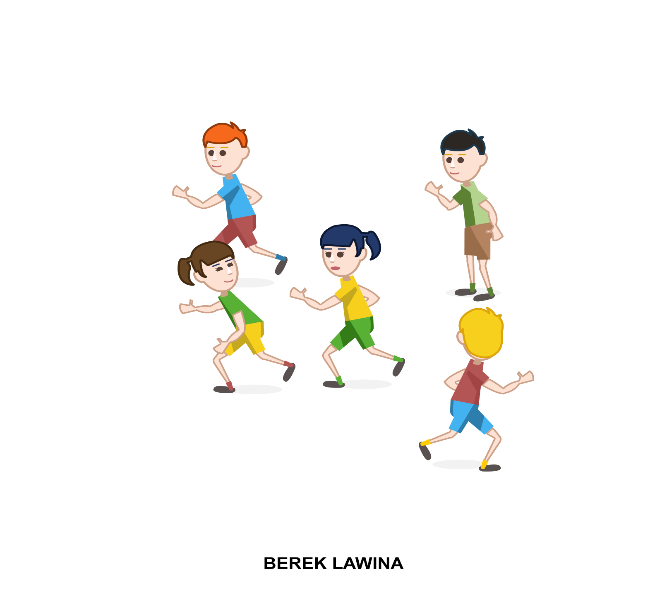 Rozwój dziecka w wieku 9 -11 lat
4.   9 -11  letnie dziecko ma pozytywne nastawienie do życia i lubi cały świat, a najbardziej swoich rodziców.
5.   Dzieci są towarzyskie i stawiają na samodzielność.
6.   Dobra wiadomość dla tatusiów: po kilku latach opieki  uwielbianej mamy , tata wreszcie  zyskuje uznanie w oczach swojego dziecka i ma większy autorytet.
Ale: 
7.  W tym okresie,  Szczególnie chłopcy , łatwo wchodzą w konflikty, które często kończą się bójkami. 
8. Dziewczynki wolą stosować ostracyzm wobec swoich przeciwniczek. Warto więc sporo rozmawiać z dzieckiem, by wiedzieć, co dzieje się w jego grupie rówieśniczej i reagować na wszelkie niepokojące sygnały ze szkoły.
Wiek 9 – 11 lat to również:
to wzbogacenie mowy i zasobu słownictwa, 
sprawność posługiwania się językiem ojczystym, 
opanowanie umiejętności czytania i pisania, 
wzrost aktywności i samodzielności myślenia,
 opanowanie operacji logicznych nie tylko na rzeczywistym, ale także w sposób abstrakcyjny.
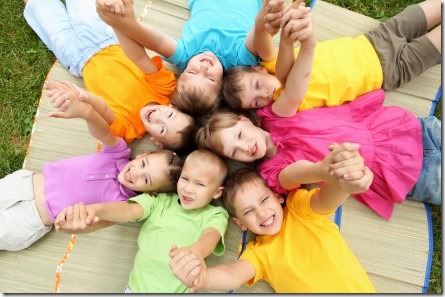 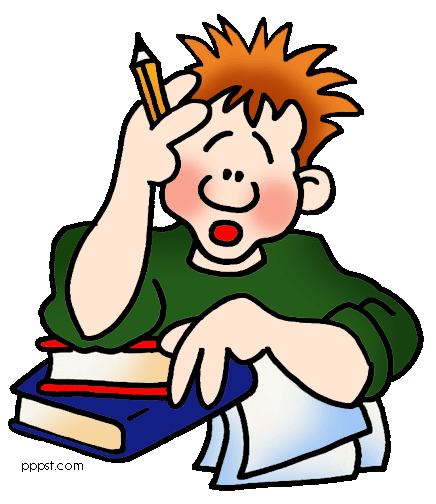 Klasa  4
II etap  edukacyjny -   w związku z rozwojem dzieci i  pojawieniem się w klasie 4
może pojawić się  obawa przed niepowodzeniem 
i nie zawsze dzieci sobie z tym radzą.
Zdarza się, że dziecko w klasach  1 – 3  było bardzo dobrym uczniem - gdyż na tym etapie edukacji wymagania, zadania i polecenia  są  konkretnie  sprecyzowane  i  dziecko dobrze sobie z tym radzi.
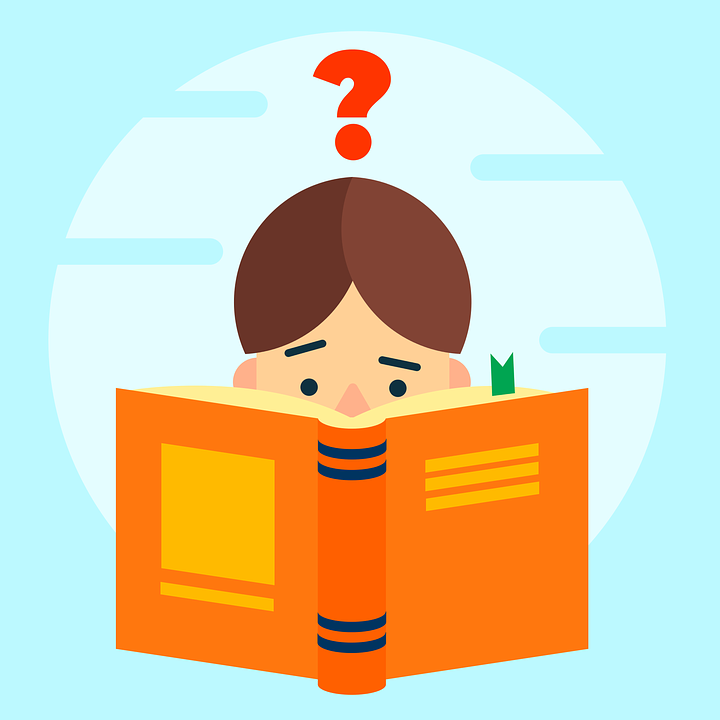 Klasa 4
Dlatego można wówczas zauważyć, że:

 Oceny i pewność siebie mogą obniżyć  się w klasie  4. 
U dzieci można zauważyć  wycofanie  z  życia klasy, zamknięcie w sobie, symulowanie choroby ( ból brzucha ), przygnębienie, trudności w koncentracji uwagi, silne napięcie przed zajęciami związane z niepewnością jak wypadnie w szkole. 
Dzieci mają tendencje do  zapominania  o pracach domowych.
 Brak im umiejętności samodzielnego uczenia się. 
Często telewizja i komputer są sposobem ucieczki przed odrabianiem lekcji. 
Dzieci mogą tylko  zwracać  na siebie uwagę, po to, aby rodzica  zmusić do wspólnego odrabiania zadanych prac.
 Mają przy tym nieskończenie wiele wymówek na swą obronę: że szkoła jest nudna, złe oceny to wina nauczyciela, że nie są zdolne itp.
ZMIANY W KLASIE  4.  - NOWA ORGANIZACJA NAUKIsystem lekcyjnypodział na przedmiotyinne sale lekcyjne
nowy sposób korzystania z podręcznika szkolnego.
 nowi nauczyciele / NOWA  rola nauczyciela.
 prace  domowe z każdego przedmiotu.
Zwiększenie materiału do opanowania.
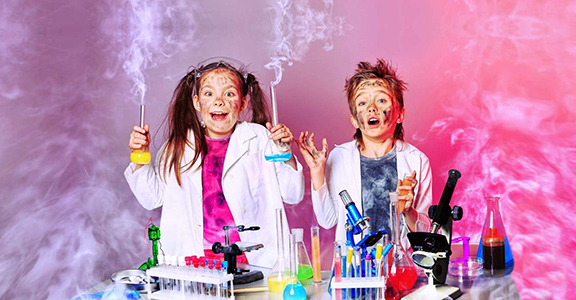 JAK  POMAGAMY  DZIECIOM ?
Spotkanie wychowawców  klas  3  z  wychowawcą klasy 4   – omówienie mocnych stron dzieci, funkcjonowania i możliwości uczniów .
Wprowadzamy miesięczny okres  adaptacyjny dla  dzieci – nauczyciele nie stawiają ocen niedostatecznych  przez cały wrzesień w nowym roku szkolnym.
Są tłumaczone i przedstawiane zasady  pzo ( przedmiotowe zasady oceniania)
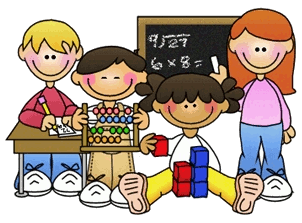 Wrzesień 2022r. Zebranie wychowawcy z rodzicami uczniów klas 4.
Wychowawca przedstawia  OBOWIĄZUJĄCE DOKUMENTY :
Statut szkoły / wybrane Fragmenty
Program wychowawczo- profilaktyczny szkoły, 
Regulamin Szkoły, 
Szkolne Zasady Oceniania :
        -PZO  - przedmiotowe zasady oceniania  w klasach 4-8
        - punktowy system oceny  zachowania w klasach  4 – 8
ogólne kryteria oceniania uczniów klas IV-VIII, odpowiadające wymaganiom edukacyjnym na poszczególne stopnie szkolne
NOWY SPOSÓB OCENIANIA:ocenianie półroczne, końcoworoczne, klasyfikacyjne, bieżące, zróżnicowane
Jak pomagamy dzieciom i rodzicom ?
Przedstawiamy i tłumaczymy  przedmiotowe  zasady oceniania (PZO)  i podajemy je do wiadomości dzieci i rodziców ( jaki zakres materiału ma opanować  uczeń , aby otrzymać konkretną ocenę : celującą, bdb, db, dost,  dop., ndst. 
SzkołA  pracuje w oparciu o statut SP 59, w którym ,w dziale xiv, w  §152.  są określone wewnątrzszkolne zasady oceniania .
Pkt 3 brzmi
W ocenianiu obowiązują zasady
3) zasada jawności kryteriów - uczeń i jego rodzice (prawni opiekunowie) znają kryteria oceniania, zakres materiału z każdego przedmiotu oraz formy pracy  podlegające  ocenie (…)
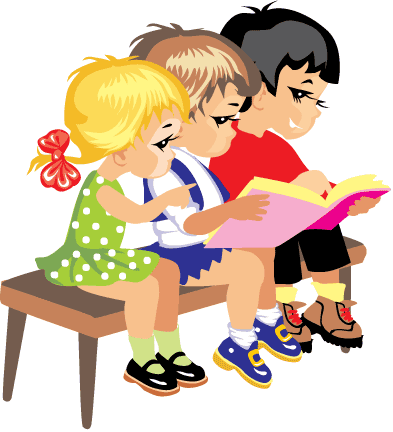 ROLA  RODZICA
Bardzo dużą rolę w przezwyciężaniu tych trudności odgrywają rodzice, ponieważ mogą pomóc dziecku odzyskać wiarę w siebie przez akceptację, dostrzeganie nawet drobnych osiągnięć, pomoc w odrabianiu lekcji.
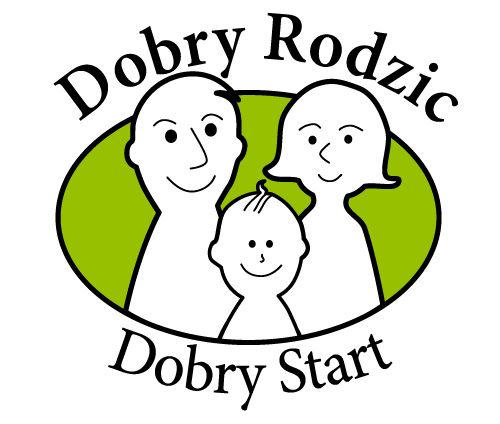 DLA  RODZICA   -jak mogę pomóc swojemu dziecku ?
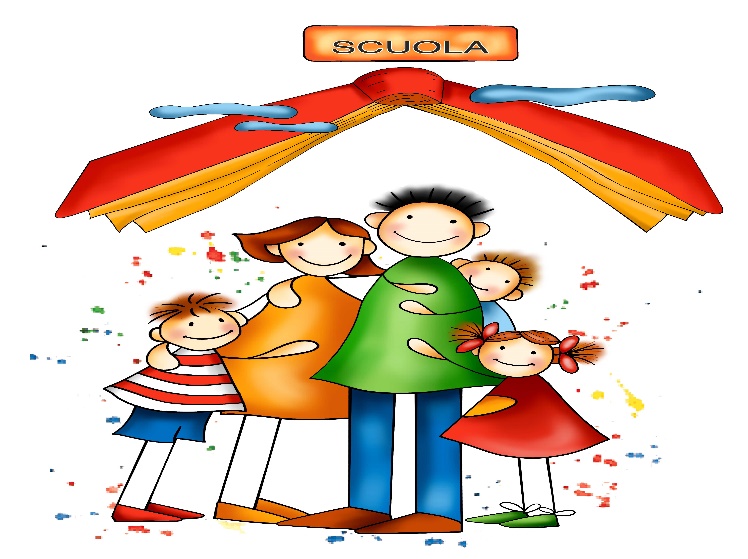 Przygotuj z dzieckiem plan lekcji z wyraźnie zaznaczonymi numerami sal
We wrześniu poproś dziecko o sporządzenie listy uczących je nauczycieli
We wrześniu Pomagaj dziecku  pakować  tornister 
Od początku pytaj dziecko co jest zadane, sprawdzaj zeszyty i zaglądaj do nich 
Powiadom  wychowawcę o szczególnych zaleceniach swojego dziecka np. stan zdrowia
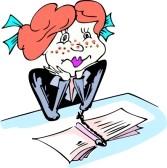 Rodzicu:
Ustal z dzieckiem, że odrabia lekcje tego dnia, kiedy zostały zadane.
Chwal dziecko bardziej za postępy niż z oceny.
Pozwól dziecku na odrabianie lekcji od tych przedmiotów, które lubi
Zwracaj raczej uwagę na umiejętności  zdobywania  wiedzy, niż oceny.
Odrabianie lekcji
Zapewnij dziecku przy odrabianiu lekcji bezwzględny spokój i wygodę:
       - biurko bez zabawek
       - bez telefonu, tabletu i tv
       - Dziecko ma siedzieć przy biurku, a nie na podłodze czy na      kanapie.
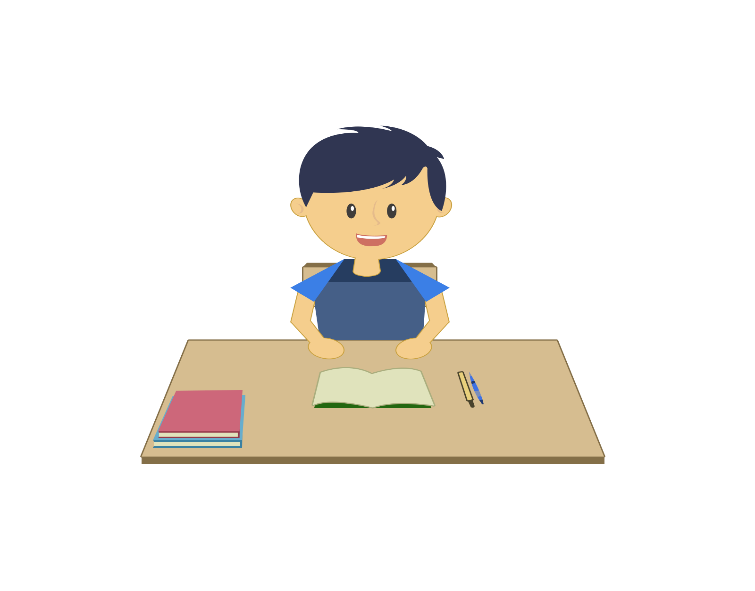 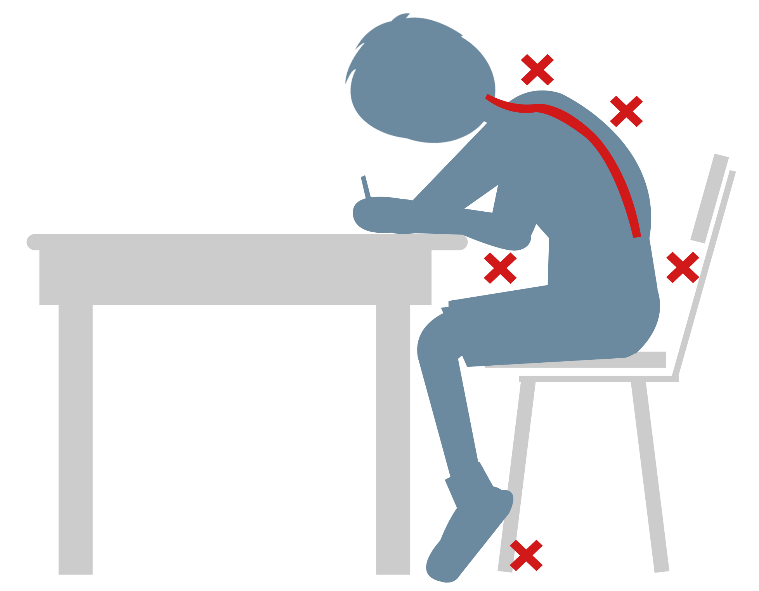 Rodzicu :
Współpracuj z wychowawcą i nauczycielami uczącymi twoje dziecko.
Korzystaj z oferowanej ci przez SZKOŁĘ pomocy ( konsultacje ), wsparcia pedagoga / psychologa  szkolnego ( dyżury dla rodziców).
Pomóż w organizowaniu swojemu dziecku czasu wolnego – nuda to wróg !!!!
Nie pomijaj  czytania  nawet w czasie wakacji.
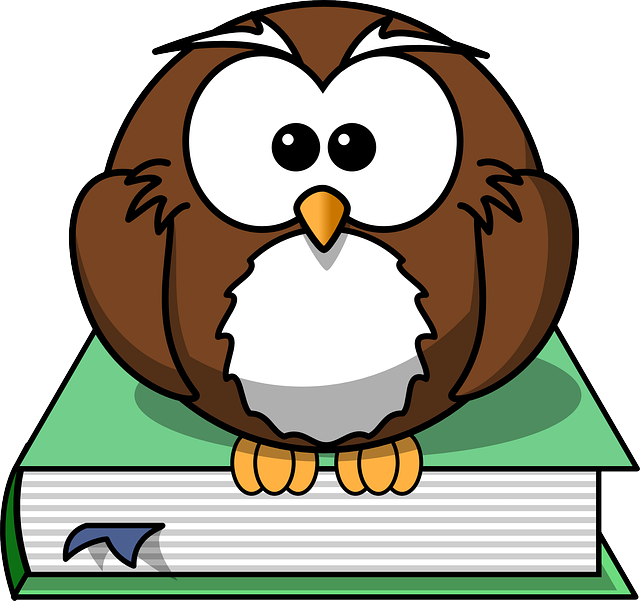 Wspierajmy  swoje   dziecko !!!